Угода Мерів – Демонстраційні проекти
Від Планів до Дій
Максим Верещак
Команда Підтримки
Миргород, 18.04.2018
ЧАСТИНА 1. Ініціатива Угода Мерів: цілі, зобов'язання та головні факти
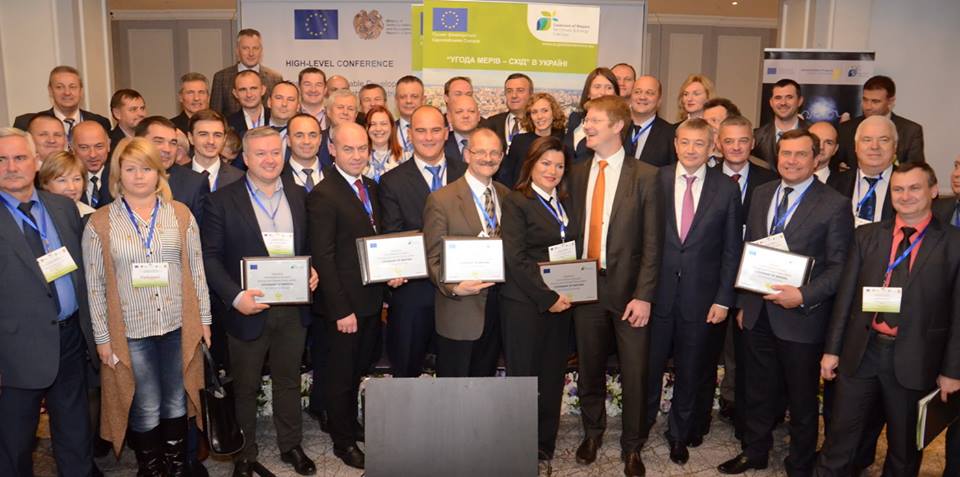 УГОДА МЕРІВ: ВІД ПЛАНІВ ДО ДІЙ
Зобов'язання Підписантів
Скоротити викиди СО2 на 30% до 2030 року шляхом підвищення енергоефективності та використання відновних джерел енергії;
Адаптація до змін клімату;
Розвиток співпраці між місцевими та регіональними органами влади в рамках ЄС та інших країнах для збільшення можливостей використовувати сталу та доступну енергію.
УМ в цифрах
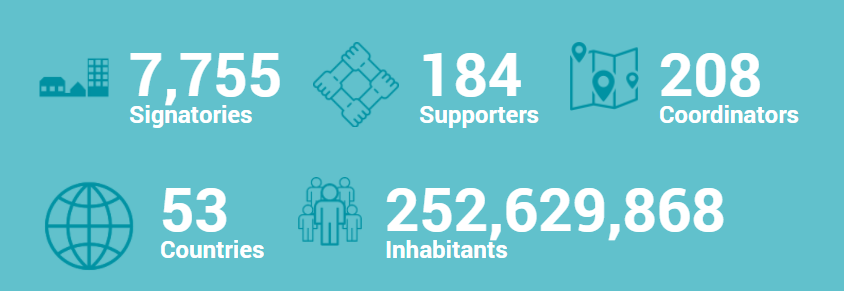 Станом на 17.04.2018
УМ в цифрах
Станом на 17.04.2018
ЧАСТИНА 2. Цілі та задачі програми «Угода Мерів – Демонстраційні проекти»
Демонстраційні проекти
CoM-DeP
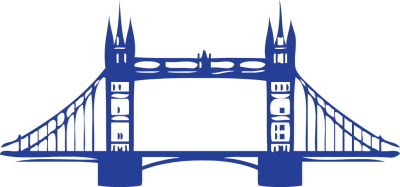 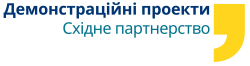 Ресурси
 + 
Знанння
Проекти
ПДСЕР
Програма ЄС «Угода Мерів – Демонстраційні проекти» (CoM-DeP) була ініційована Європейським Союзом для міст-підписантів Угоди Мерів з метою допомогти в реалізації проектів, щоб були включені в Плани Дій зі Сталого Енергетичного Розвитку (ПДСЕР). 
Крім того, Команда підтримки, що супроводжує реалізацію проектів та працює над підвищенням спроможності команд реалізовувати ЕЕ проекти Обсяг грантового фінансування від ЄС - 13,7 млн. євро (фаза 1) та 10,6 млн. євро (фаза 2), еще 20% – співфінансування від міст.
Тематичні кластери(фаза 1)
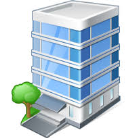 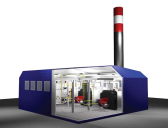 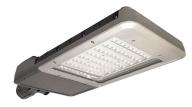 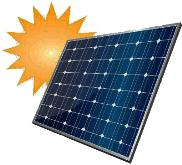 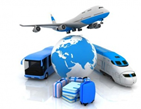 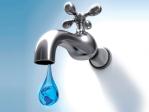 Тематичні кластери (фаза 2)
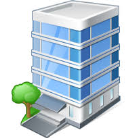 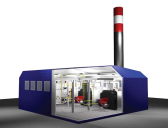 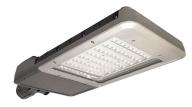 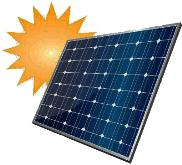 Географія проекту (фаза 1)
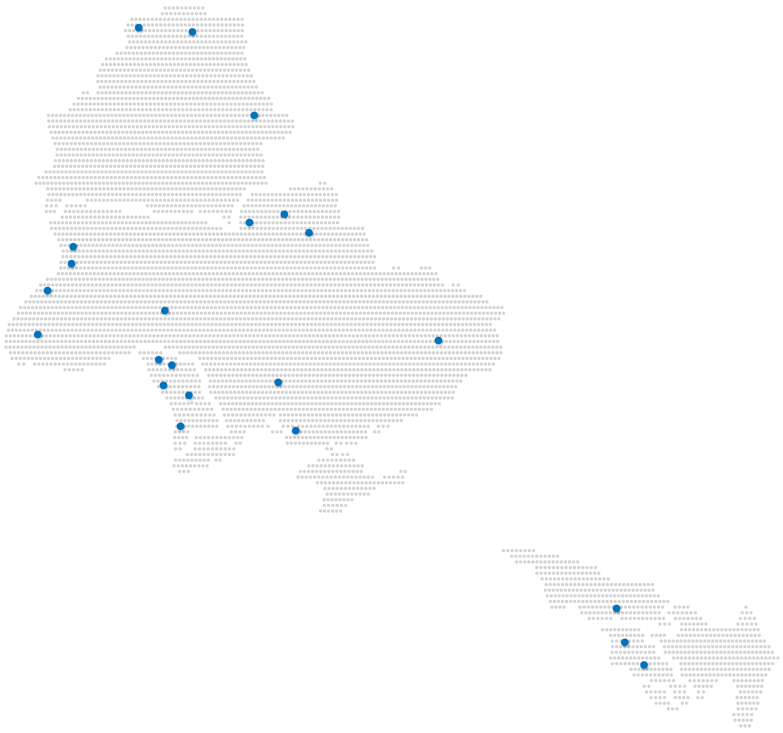 Географія проекту (фаза 2)
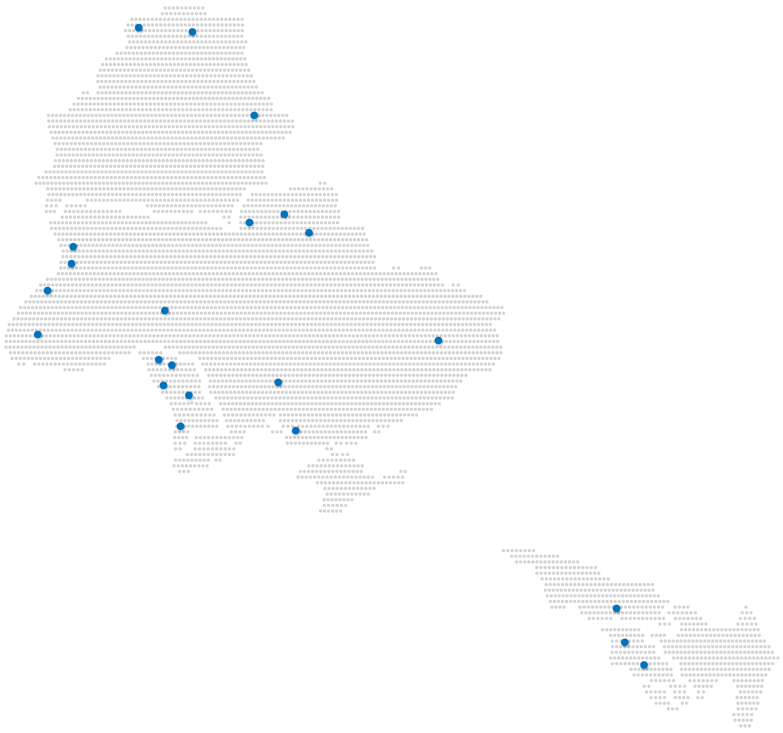 Основні факти (фаза 1)
19 проектів, що реалізуються в 22-х містах – Підписантах Угоди Мерів
Проекти відібрані за результатами відкритого конкурсу для міст з країн Східного Партнерства з населенням до 200.000 жителів
Головна ціль –  скоротити прірву між плануванням та практичною реалізацією
Загальна сума гранту – 13.700.000 EUR
Реалізація почалася в 2-й половині 2015 року
Бюджет проектів 500.000 – 1.400.000 EUR
Співфінансування не менше 20%
Команда Підтримки
Основні факти (фаза 2)
14 проектів, що реалізуються в 16-ти містах – Підписантах Угоди Мерів
Проекти відібрані у 2017 році за результатами відкритого конкурсу для міст з країн Східного Партнерства, що мають розроблений та схвалений ЄК ПДСЕР
Головна ціль –  сприяти реалізації ініціативи Угода Мерів
Загальна сума гранту – 10.600.000 EUR
Бюджет проектів 700.000 – 1.600.000 EUR
Співфінансування не менше 20%
Команда Підтримки
Очікувані результати
Зниження енергоспожвання на 10-70%
Зниження видатків на оплату енергії
Отримання енергії з відновних джерел енергії
Зниження викидів СО2
Покращення стану місцевої соціальної інфраструктури
Покращення комфорту жителів та якості муніципальних послуг
ЧАСТИНА 3. Проміжні результати програми
Проміжні результати
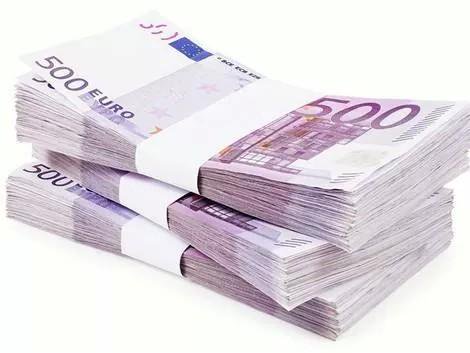 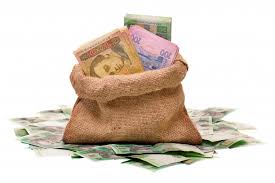 Річний бюджет середнього міста
12.057.328 EUR
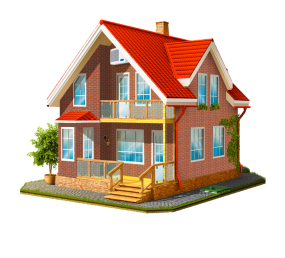 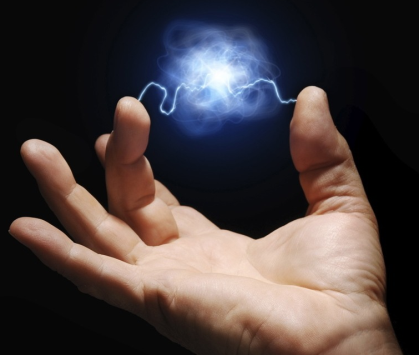 1.075 домогосподарств
- 43.036 MWh/a
Проміжні результати
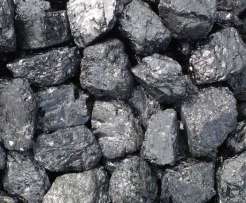 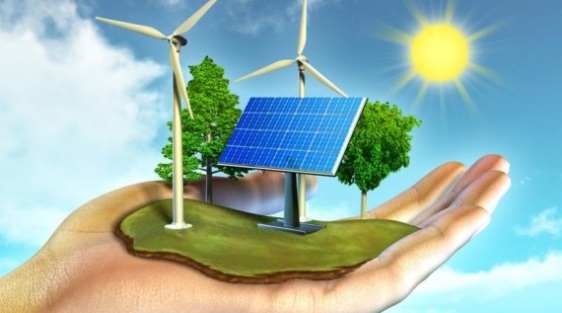 + 21.249 MWh/a
- 5.800 тон вугілля
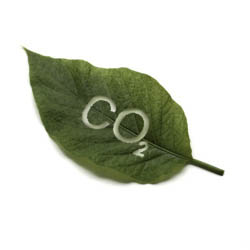 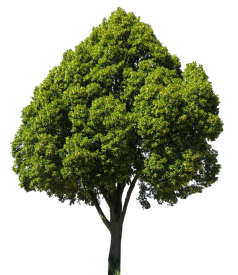 - 12.844 тон CO2
642.200 дерев
Проміжні результати
1,5 % від зобов'язань згідно Планів Дій зі Сталого Енергетичному Розвитку 22-х міст
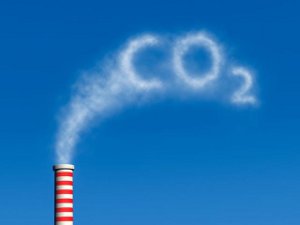 ЧАСТИНА 4. Команда Підтримки «Угода Мерів – Демонстраційні проекти»
Команда Підтримки
Команда Підтримки надає допомогу в наступних питаннях:

Ознайомлення з досвідом втілення демонстраційних проектів у попередній фазі;
Надання відповідної технічної інформації про попередніх демонстраційних проектах (інвестиції, результати, економія тощо)
Допомога у розробці енергетичних аудитів та проектно-кошторисної документації, включаючи оцінку документів Командою Підтримки;
Консультування щодо коригування логіко-структурних рамок, робочих планів, індикаторів, бюджету проекту;
Підтримка у розробці та реалізації комунікаційного плану
Супровід на етапі проведення закупівель;
Технічний нагляд та будівельні роботи;
Контроль якості;
Допомога у веденні діалогу з Представництвом ЄС в Україні.
Експерти
Регулярні комунікації
Дистанційні контакти
E-mail
Телефон/Skype/Viber

Особисті зустрічі
Технічні візити
Офіс Команди Підтримки
Засідання керівних комітетів

Заходи:
Ті, що організовані Командою Підтримки (тренінги, конференції, семінари)
Ті, що організовані Командами Проектів
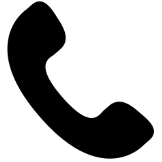 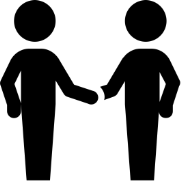 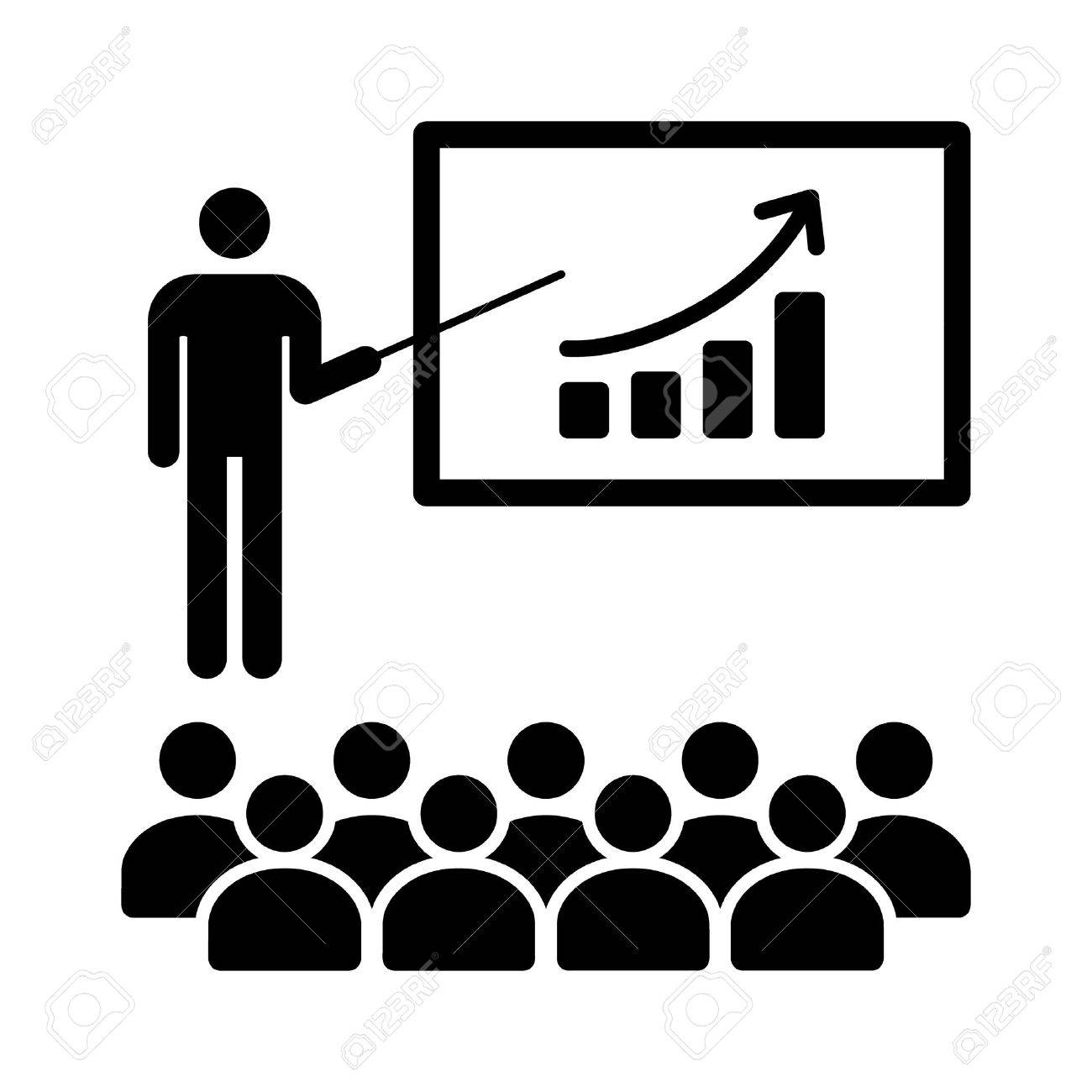 Щомісячні звіти
Щомісячні Skype зустрічі
Звіти про прогрес проекту
Звіти про медіа-активність
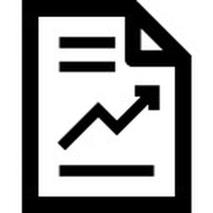 Звіт в Представництво ЄС в Україні
Корисні посилання
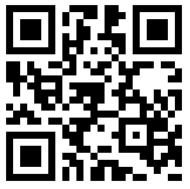 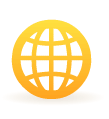 http://com-dep.enefcities.org.ua
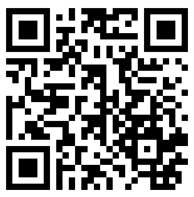 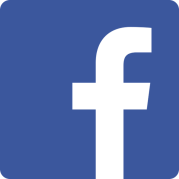 https://www.facebook.com/COMDEP2014/
25
Дякую за увагу!

maksym.vereshchak@eumayors.eu